Object-oriented programming in Mata
Daniel C. Schneider
UK Stata Conference, London, September 7-8, 2023
Preliminary Remarks
This presentation, due to time constraints,
is not a proper introduction, not rigorous.
You just get a glimpse of OOP.
Uses the -dtms- package as an illustrative example.
Assumes some knowledge of Mata.
Good resources on the topic
Official Stata doc:  help [M-2] class
Bill Gould's (2018) Mata book
Object-oriented programming in Mata
The dtms Package
"dtms": Discrete-time multistate (models / estimation)
Announcement on Stata Forum:
https://www.statalist.org/forums/forum/general-stata-discussion/general/1690703-dtms-new-stata-command-for-discrete-time-multistate-model-estimationor google "dtms Stata"
Contains location from which to -net install-.
Will be moved to SSC.
Analytical contributions in two soon-to-be-released working papers
Schneider (2023)
Schneider and Myrskylä (2023)
Package doc "Methods and formulas" has sizable chunk of it.
Object-oriented programming in Mata
The dtms Package
dtms estimation proceeds in sequential steps:
(1) model setup
(2) regression estimation (mlogit)
(3) predict transition probabilities from (2)
(4) calculate various results from (3)

Calculated/defined objects of levels (0)-(3) can contain multiple elements of the next level => tree like structure
Object-oriented programming in Mata
The dtms Package: The dtms Tree
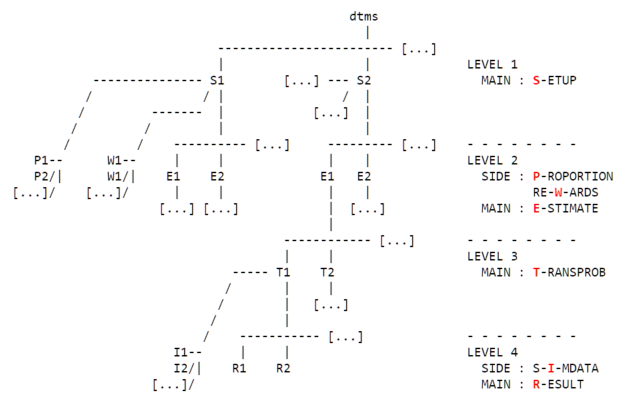 Discrete-time multistate regression models in Stata
The dtms Package: The dtms Tree
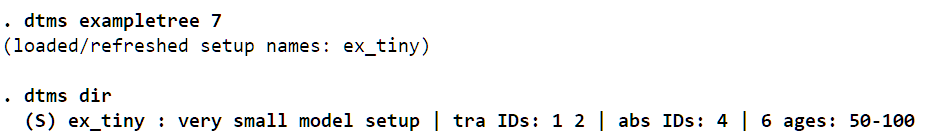 [...]
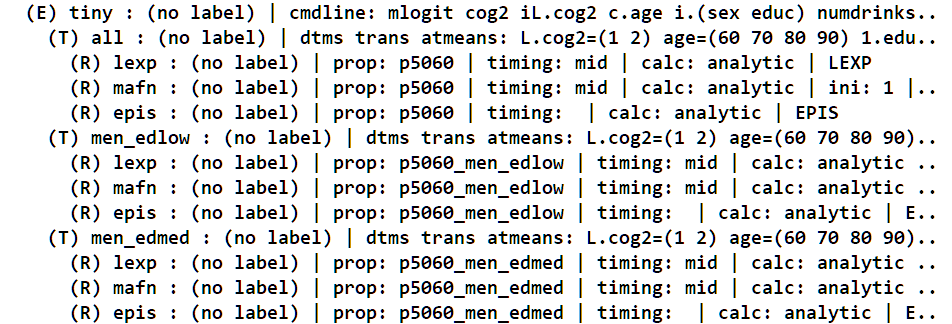 [...]
Object-oriented programming in Mata
The dtms Package: Results Example
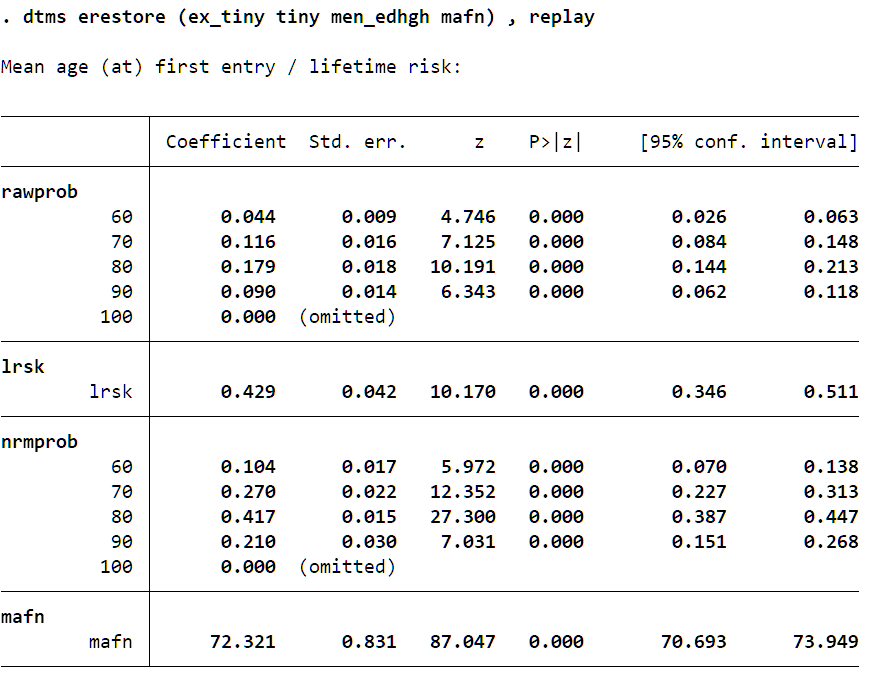 cname (composite name):uniquely identifies tree elements
Object-oriented programming in Mata
Package Highlights / Contributions
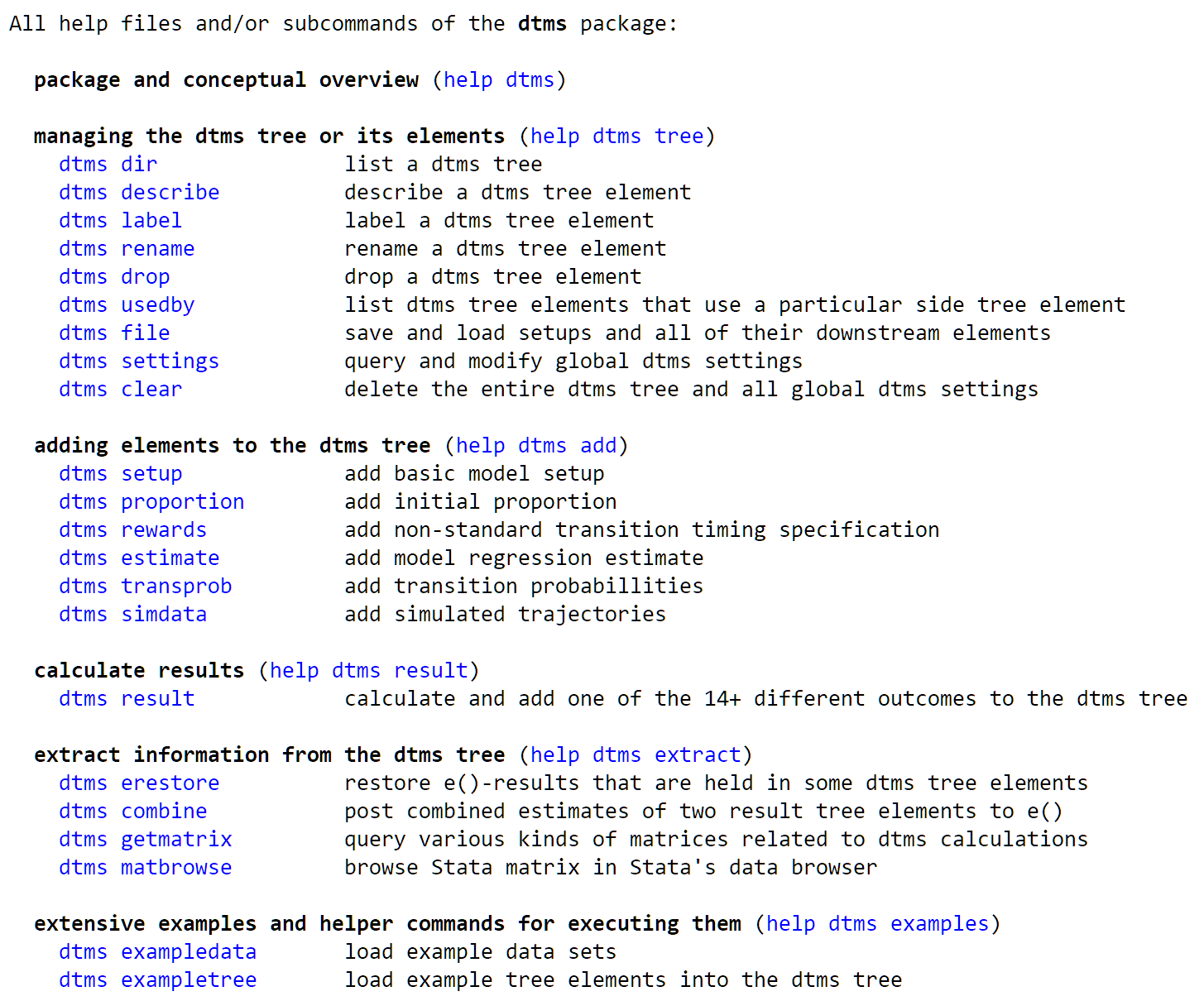 Discrete-time multistate regression models in Stata
Object-Oriented Programming I
A class: an entity that
has members containing data
can do stuff: has functions (called methods)
defined by a class definition
code uses instances of a class (objects)
OOP section I: Simple but interrelated classesGoal: a class that holds Stata e()-results
OOP section II: Explain how the dtms tree works
Object-oriented programming in Mata
OOP I: Simple but Interrelated Classes: exStataMatrix
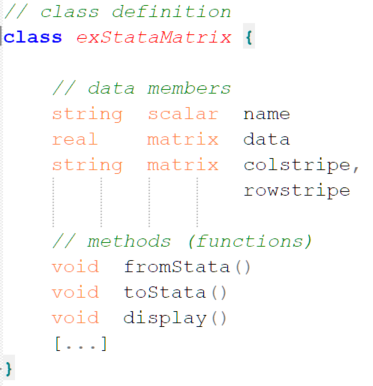 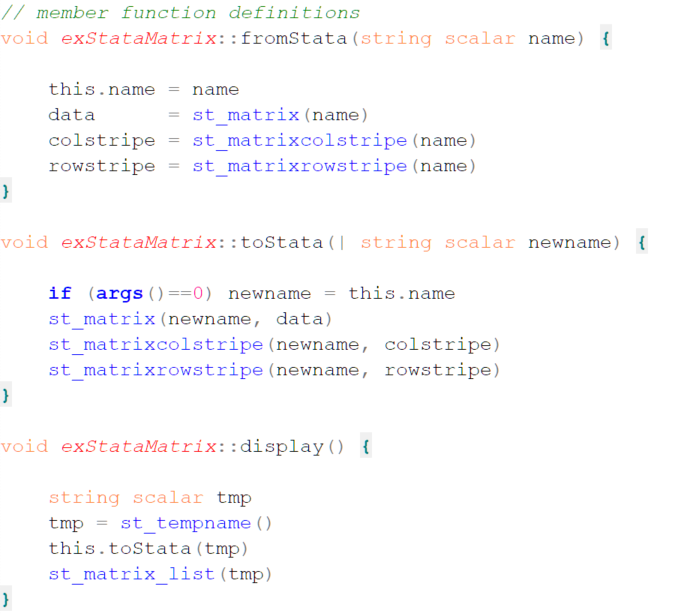 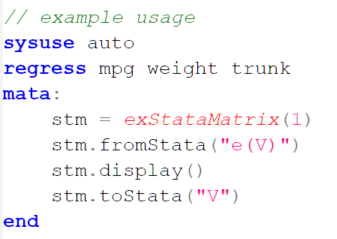 OOP I Side Note: Pointer Variables
Pointers
variables that contain the memory address of another variable
can contain addresses of (loosely speaking) anything, where "anything" includes objects
see -help [M2] pointers-
Object-oriented programming in Mata
OOP I Side Note: Pointer Variables
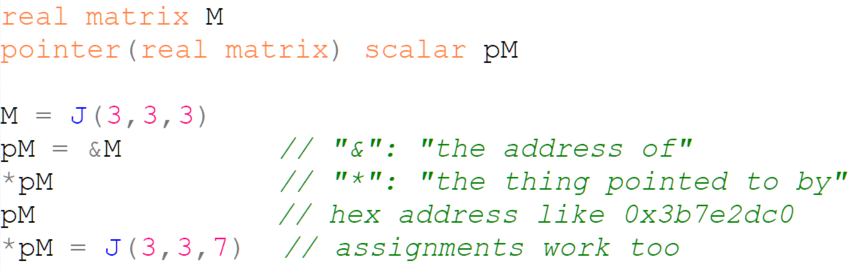 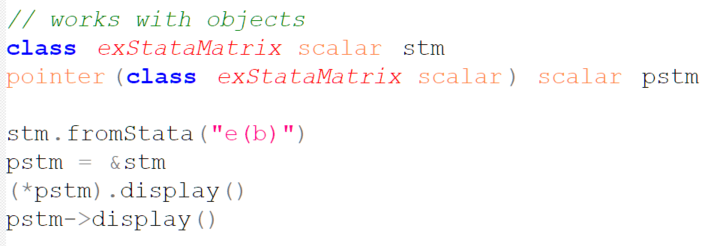 Object-oriented programming in Mata
OOP I: Simple but Interrelated Classes: exSimpleCollection
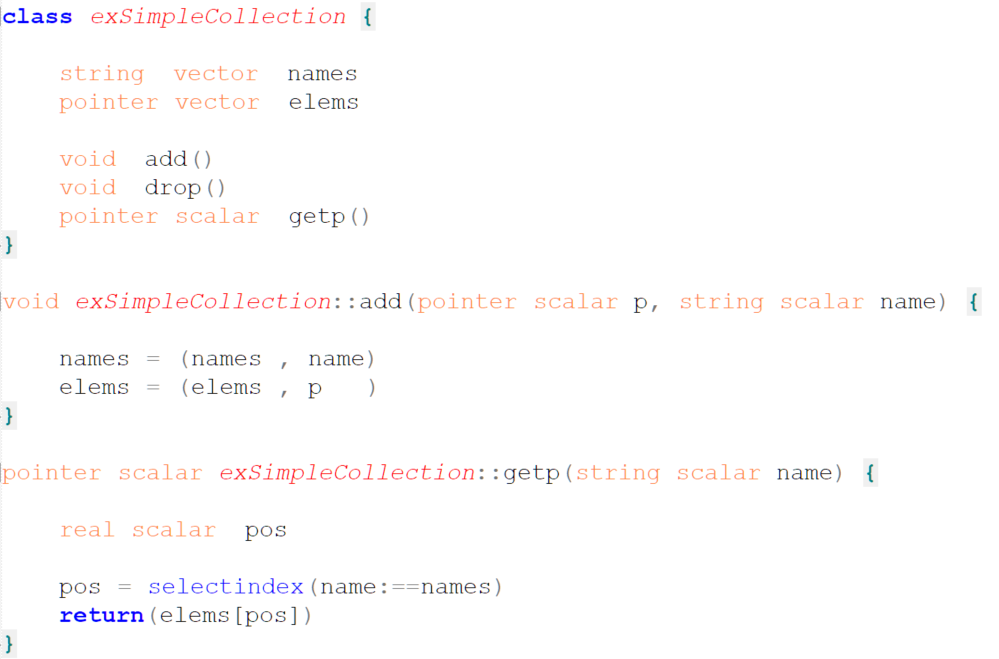 OOP I: Simple but Interrelated Classes: exEsave
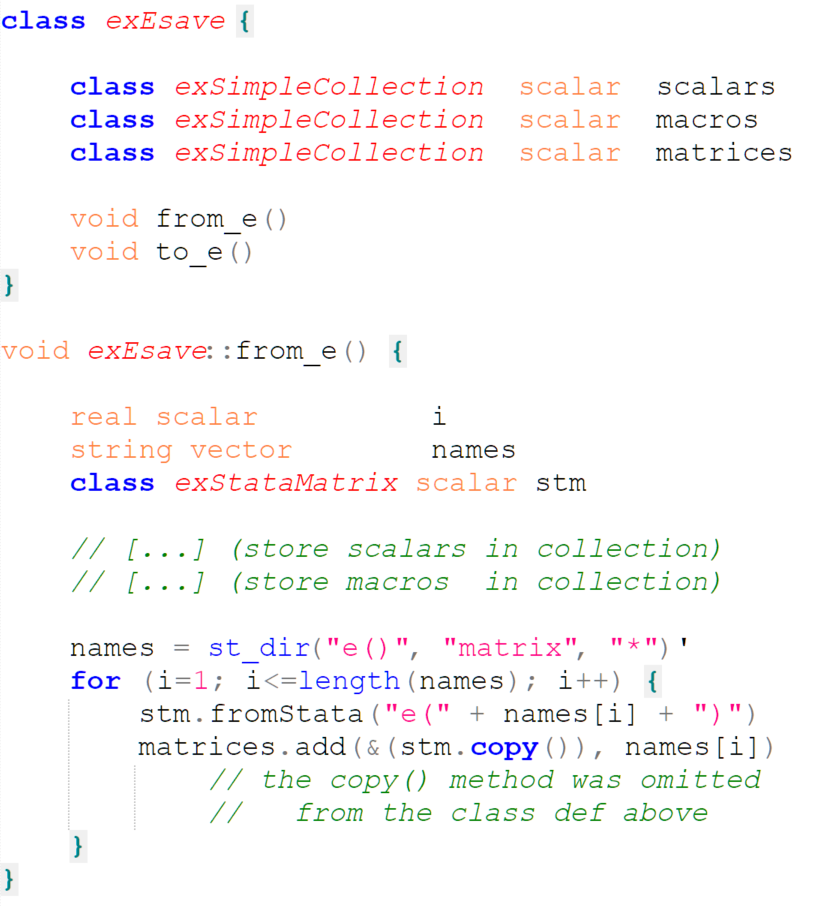 many dtms tree elements have a similar class as a member
OOP II: Objects behind the dtms Tree
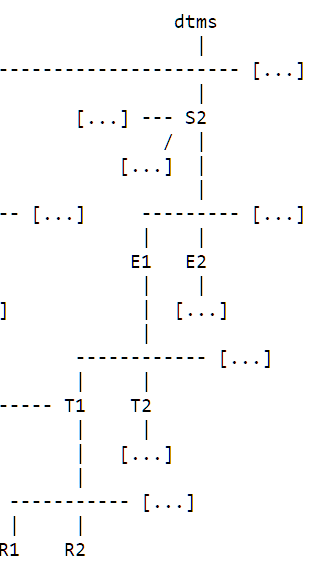 Four things need to be solved:
getting a pointer to a tree element
tree elements must knowabout upstream tree elements
iteration through all elements of a tree
idiosyncrasies of tree elements (levels)must be accounted for
Solution:
1.-3. are based on only two class definitions: exTreeColl and exTreeElem
4. makes use of OOP features: inheritance and polymorphism
Object-oriented programming in Mata
OOP II
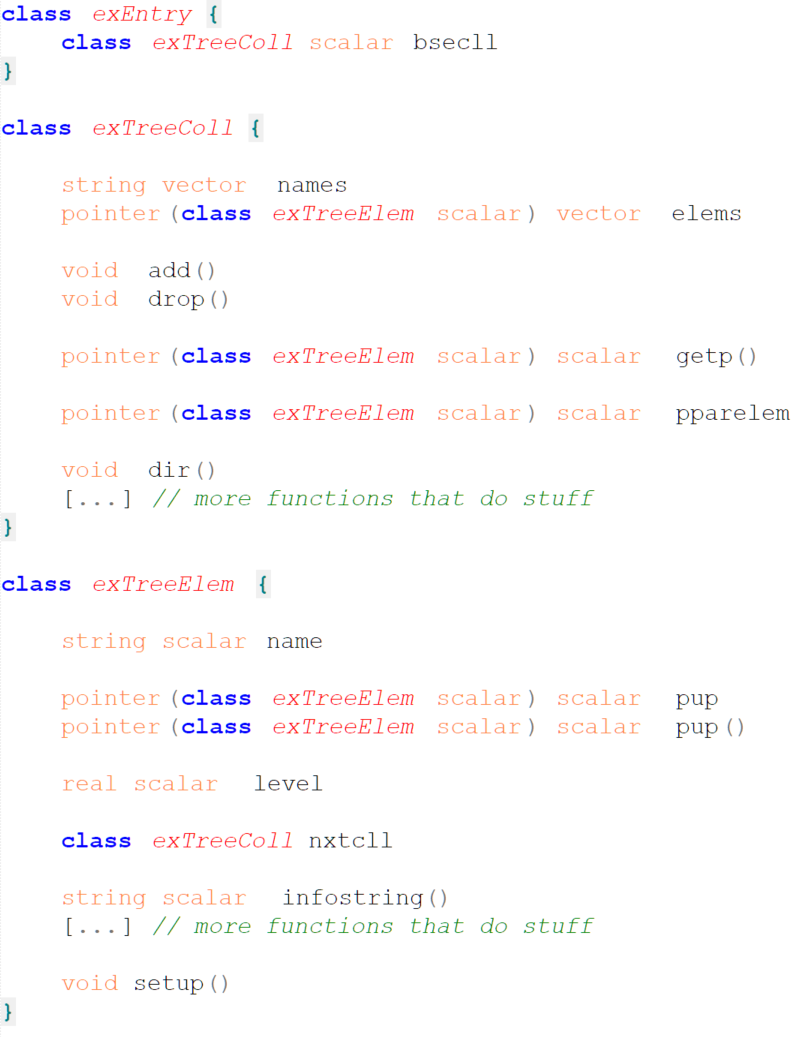 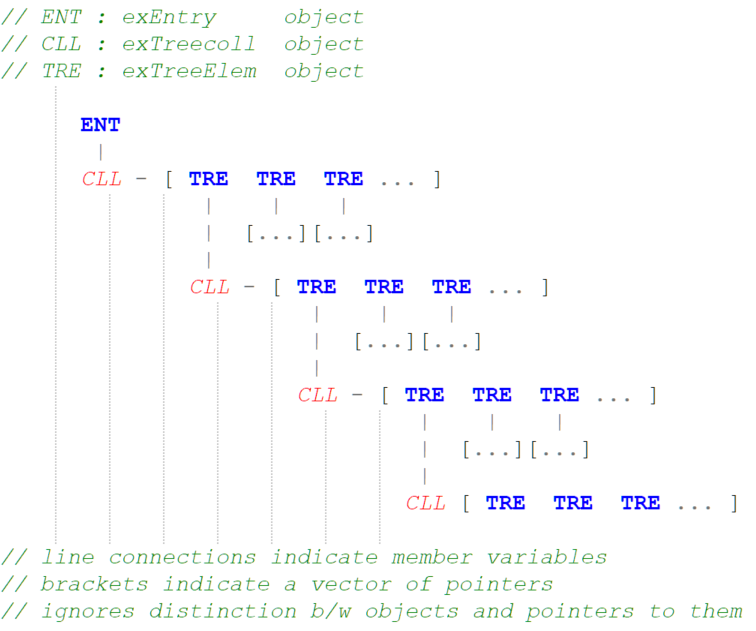 Object-oriented programming in Mata
OOP II: Objects behind the dtms Tree
Step 2
That way, when the exTreeColl member uses its add() method to add an exTreeElem object, it can pass on that information into the exTreeElem object member.
Step 1An exTreeElem object gets instantiated in memory.
Its member function setup() must be called in order to pass information about its address to its member collection.
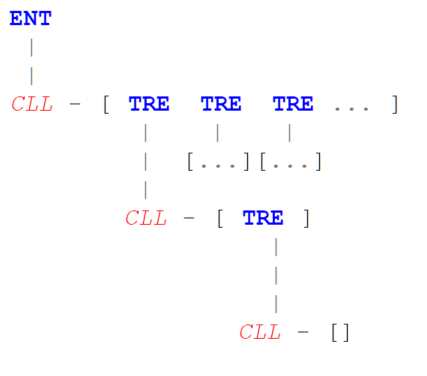 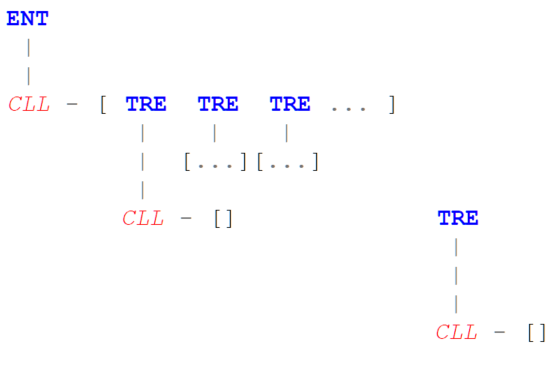 Object-oriented programming in Mata
OOP II: Objects behind the dtms Tree: Solutions to 1.-3.
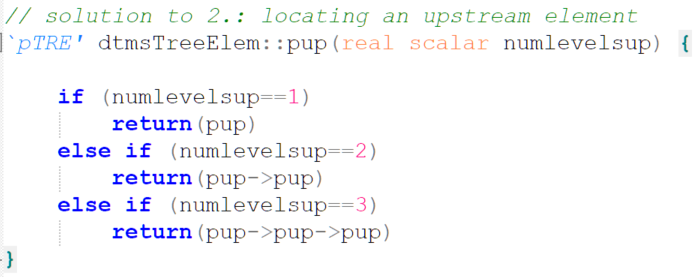 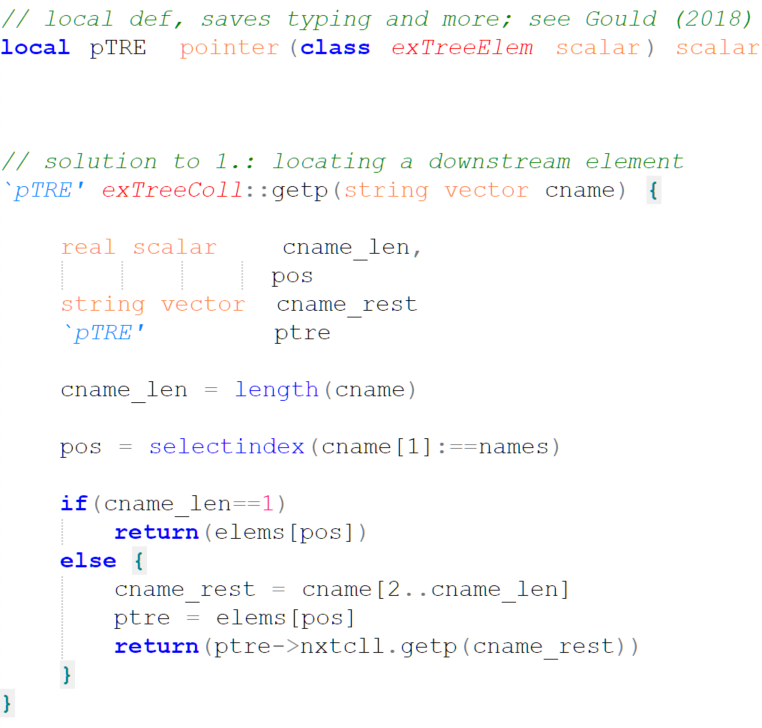 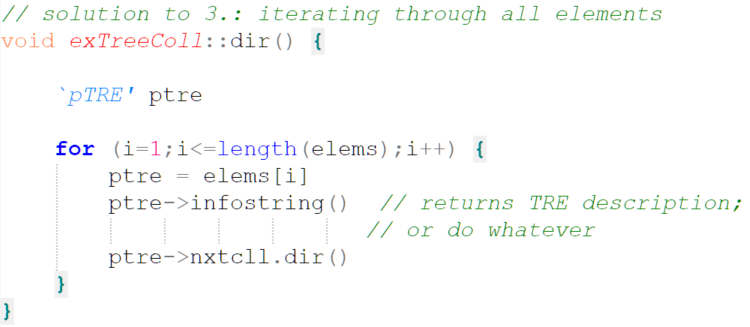 Object-oriented programming in Mata
OOP II: Objects behind the dtms Tree: Solution to 4.
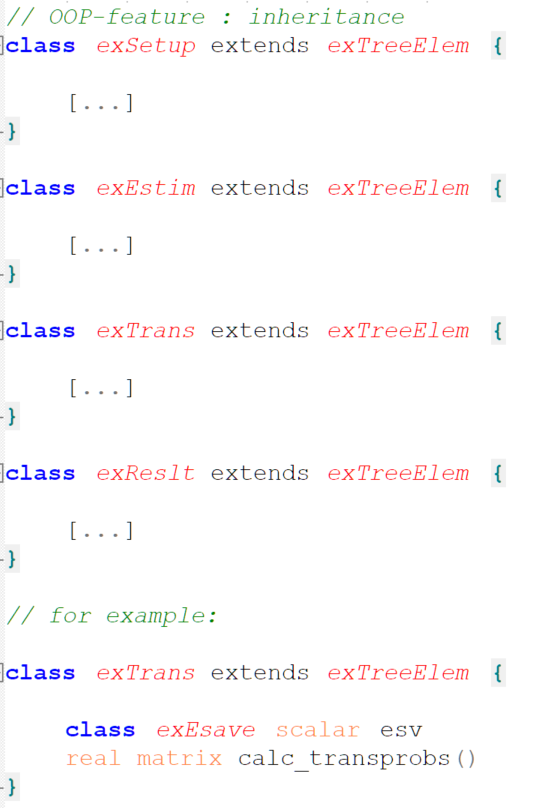 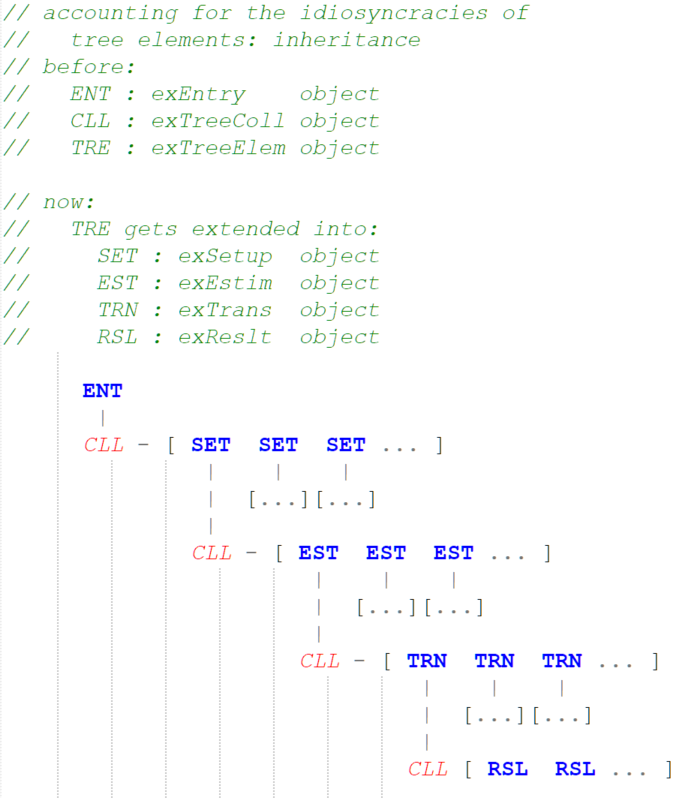 OOP II: Objects behind the dtms Tree
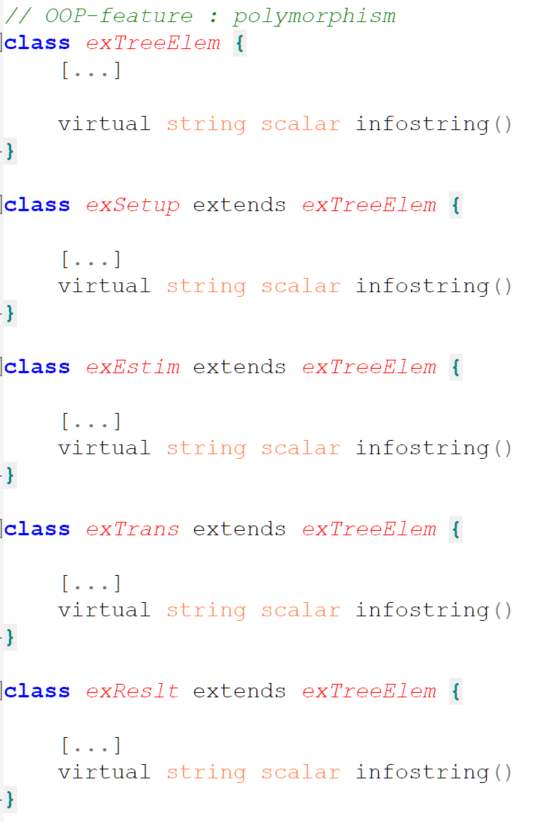 This technique was used in dtms dir
and coded explicitly in solution to 3.
Thank you
schneider@demogr.mpg.de
Object-oriented programming in Mata
References
Gould, William W. (2018). The Mata Book: A Book for Serious Programmers and Those Who Want to Be. Stata Press.
Schneider, Daniel C. (2023). "Inference for Discrete-Time Multistate Models: Asymptotic Covariance Matrices, Partial Age Ranges, and Group Comparisons." [working title] MPDIR Working Paper, forthcoming.
Schneider, Daniel C. and Mikko Myrskylä (2023). Extending Discrete-Time Multistate Models Using Markov Chains with Rewards: New Outcome Measures and Inference Results. [working title] MPDIR Working Paper, forthcoming.
Object-oriented programming in Mata
The dtms Package: The dtms Tree
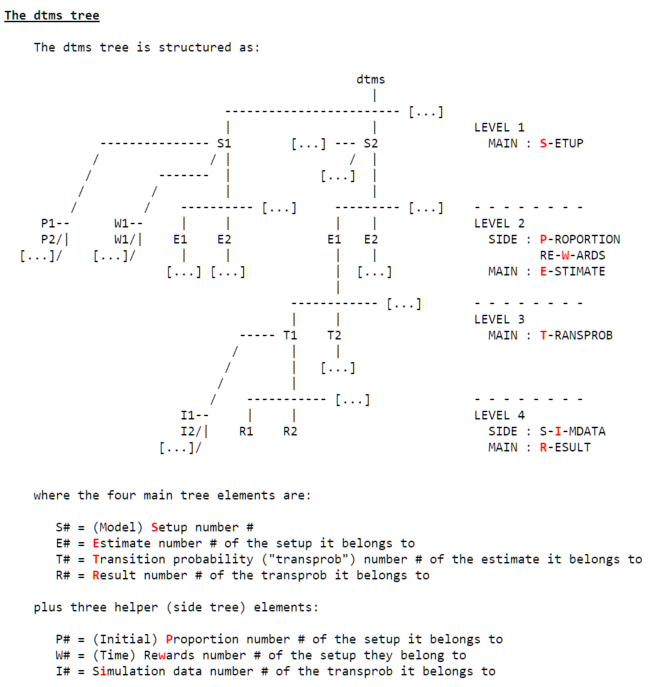 Discrete-time multistate regression models in Stata
The dtms Package: Project Size
Lines of code, counting blank lines, roughly:
Stata: 		  5,000
test script: 	  6,000
auxiliary: 	  3,000
Mata: 	11,000, makes heavy use of OOP
Source code not (yet) onlinemay be made available in the future
Object-oriented programming in Mata